Phú Hòa Đông Primary School
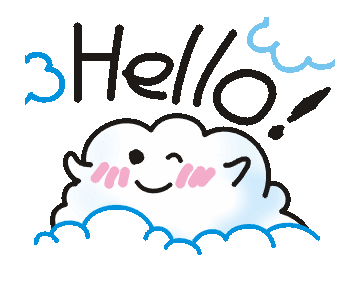 Unit starter:
Grade 2
Lesson five
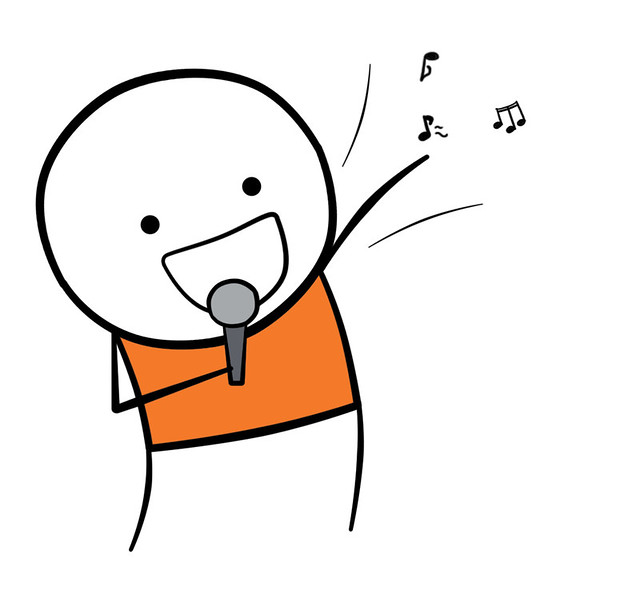 Listen and sing
Listen and sing along
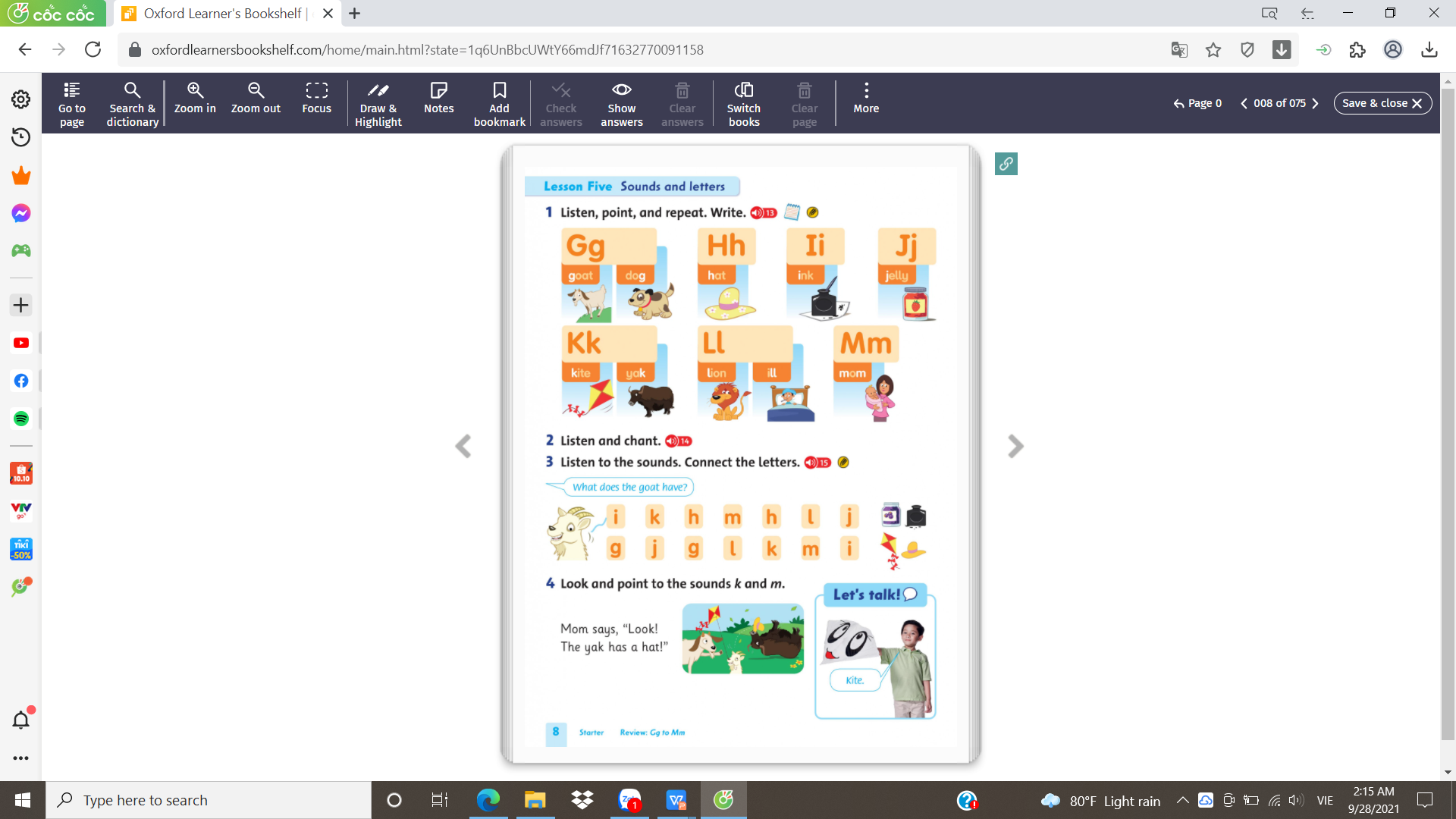 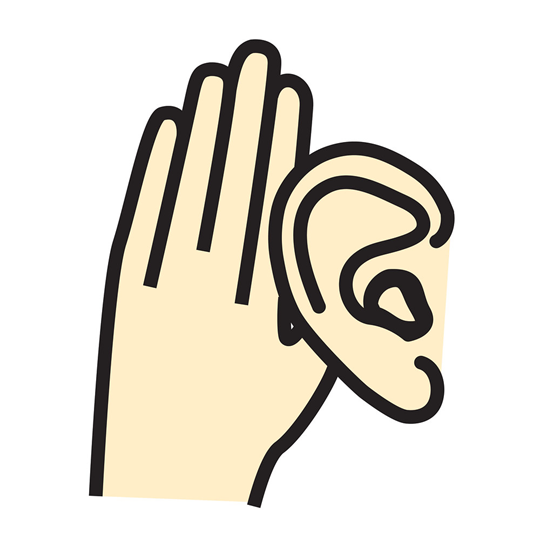 Listen, point and repeat
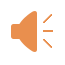 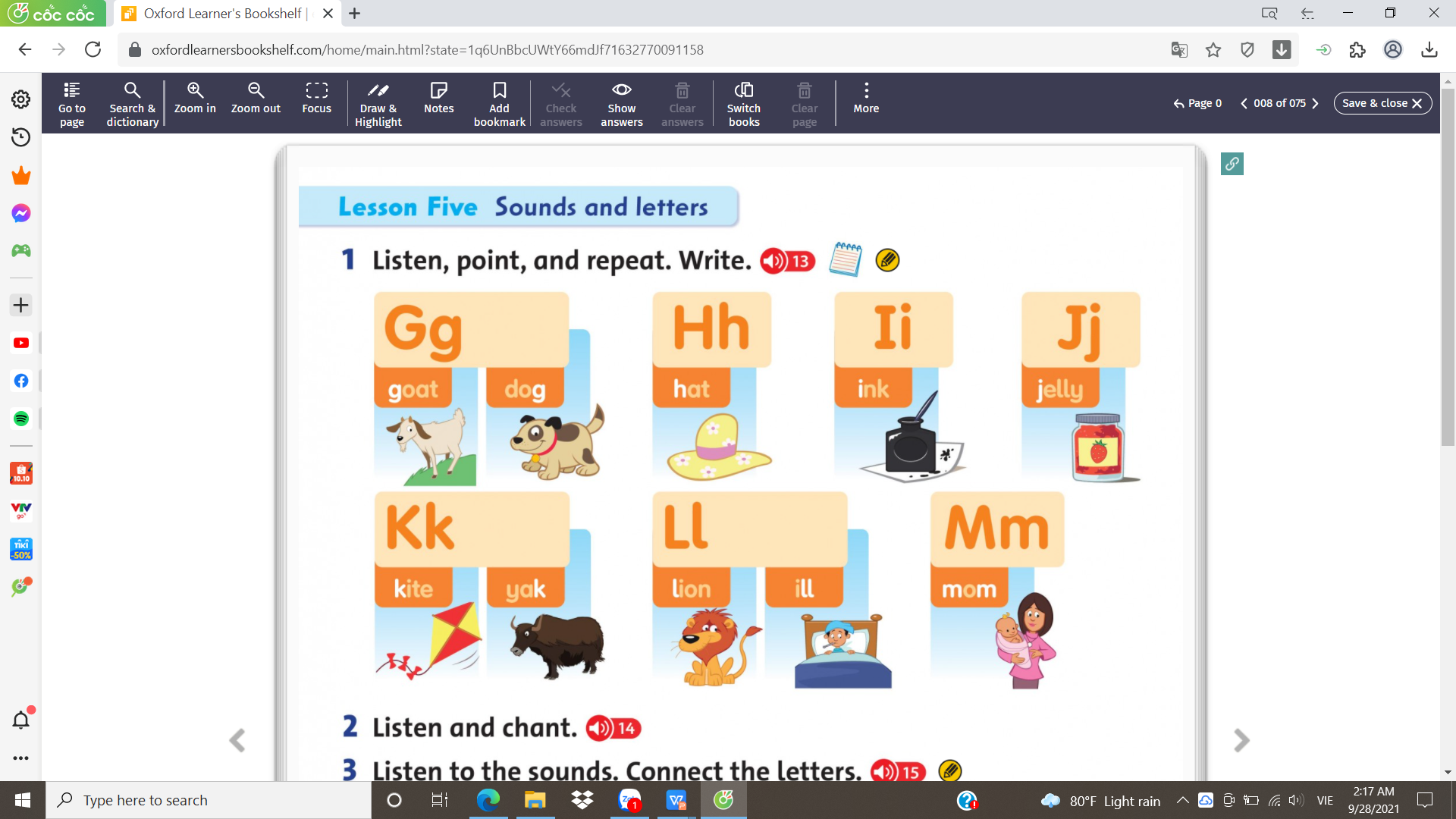 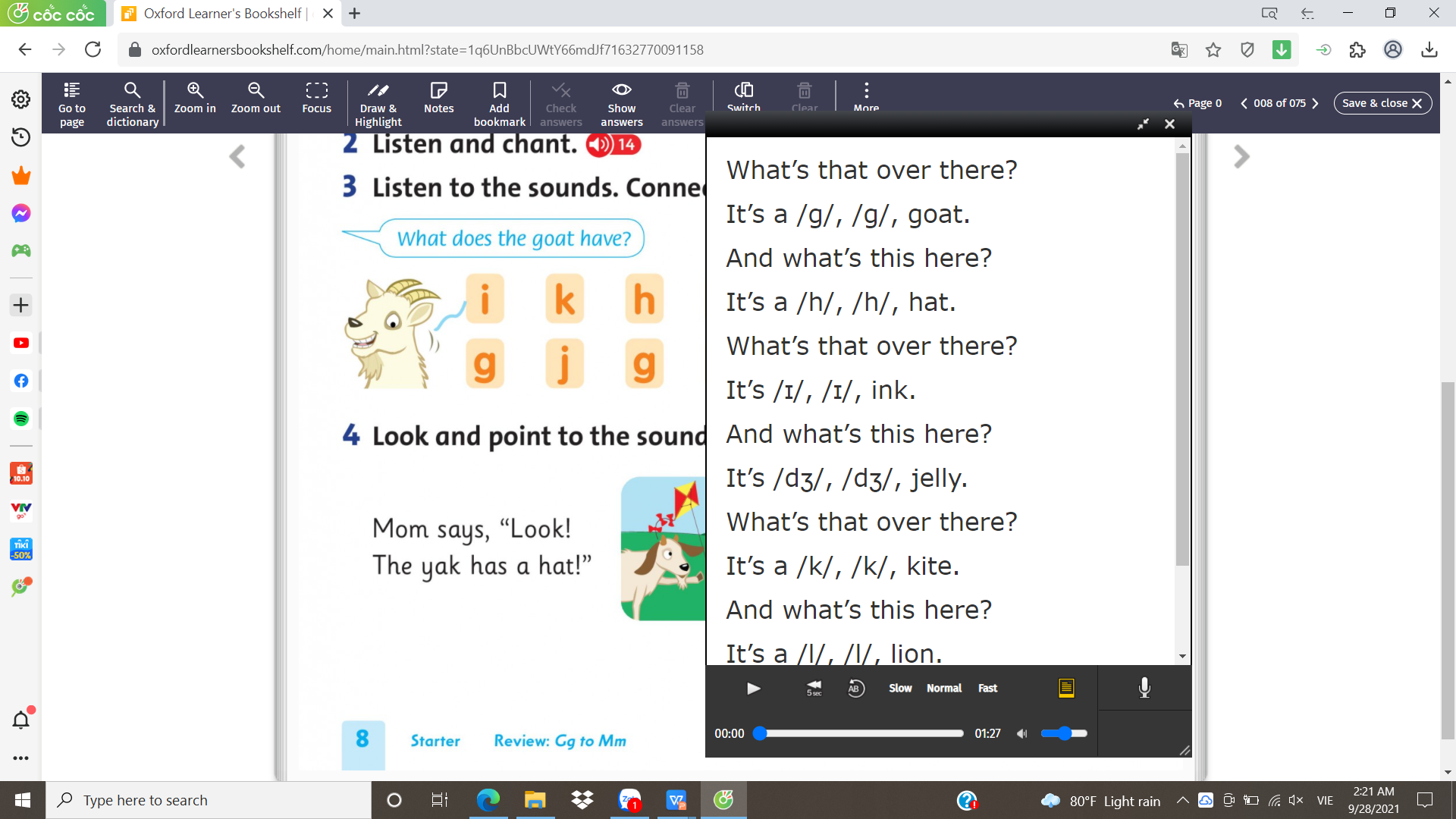 Listen and chant.
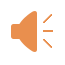 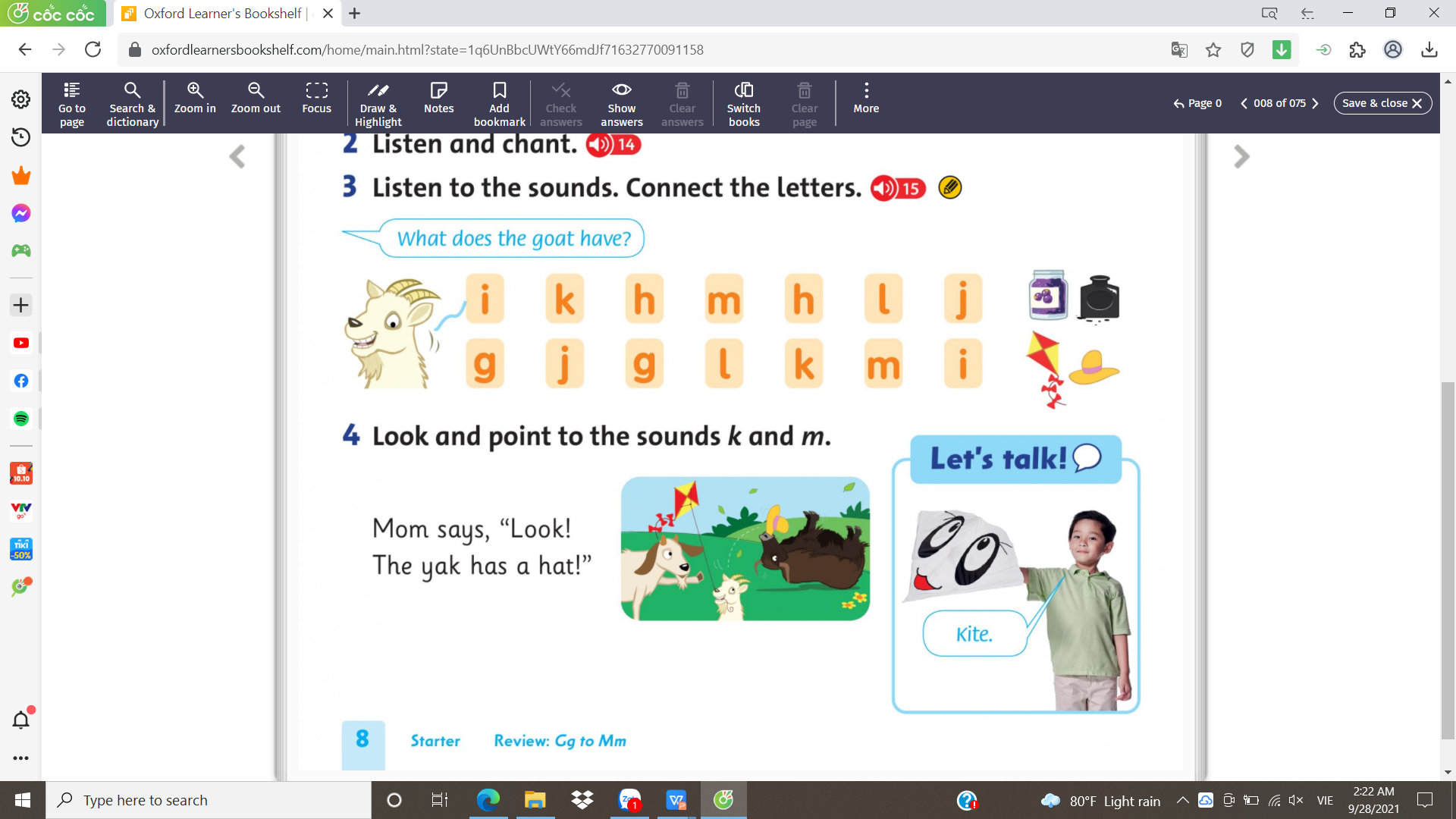 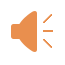 Listen to the sounds. Connect the letters.
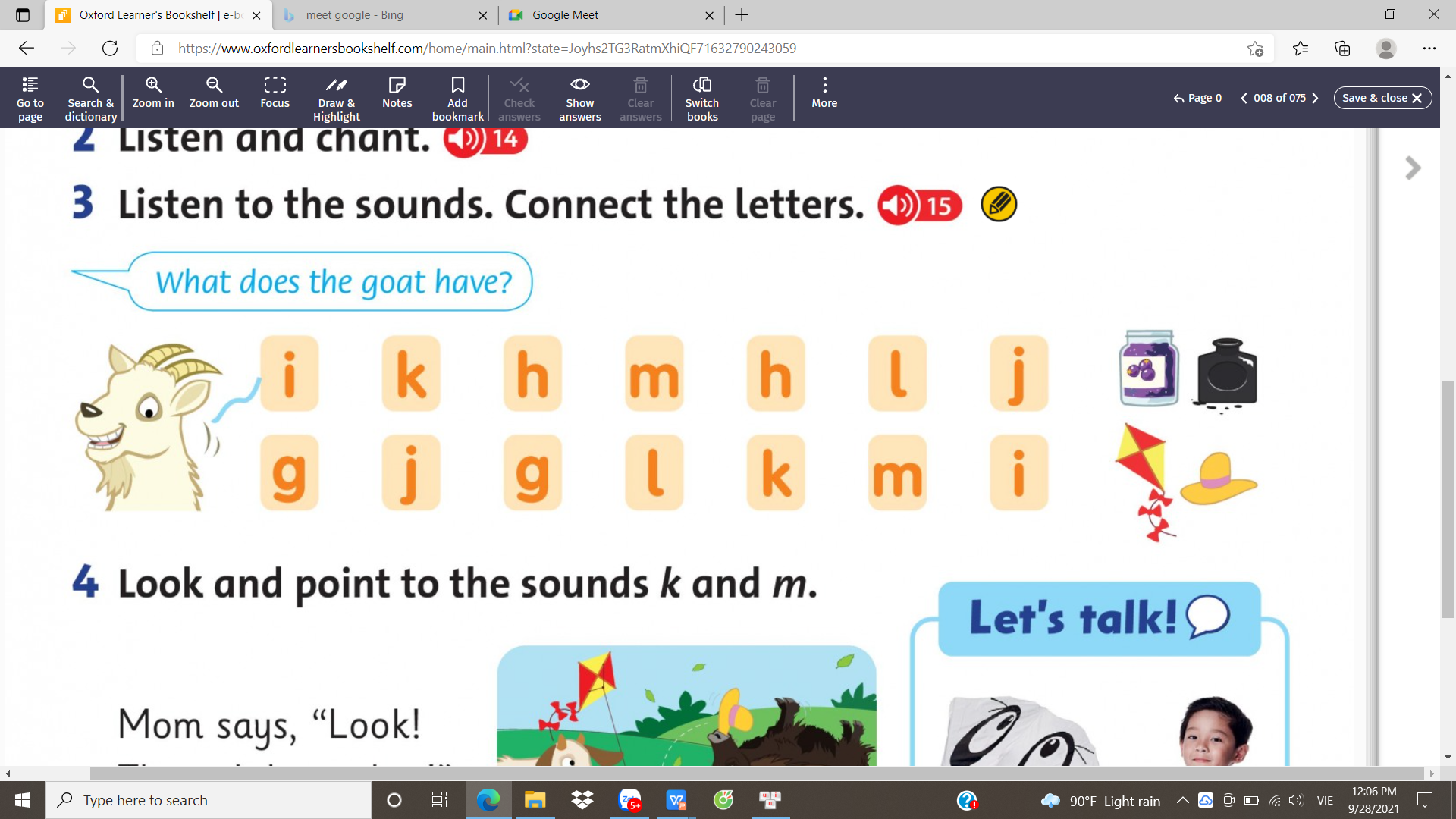 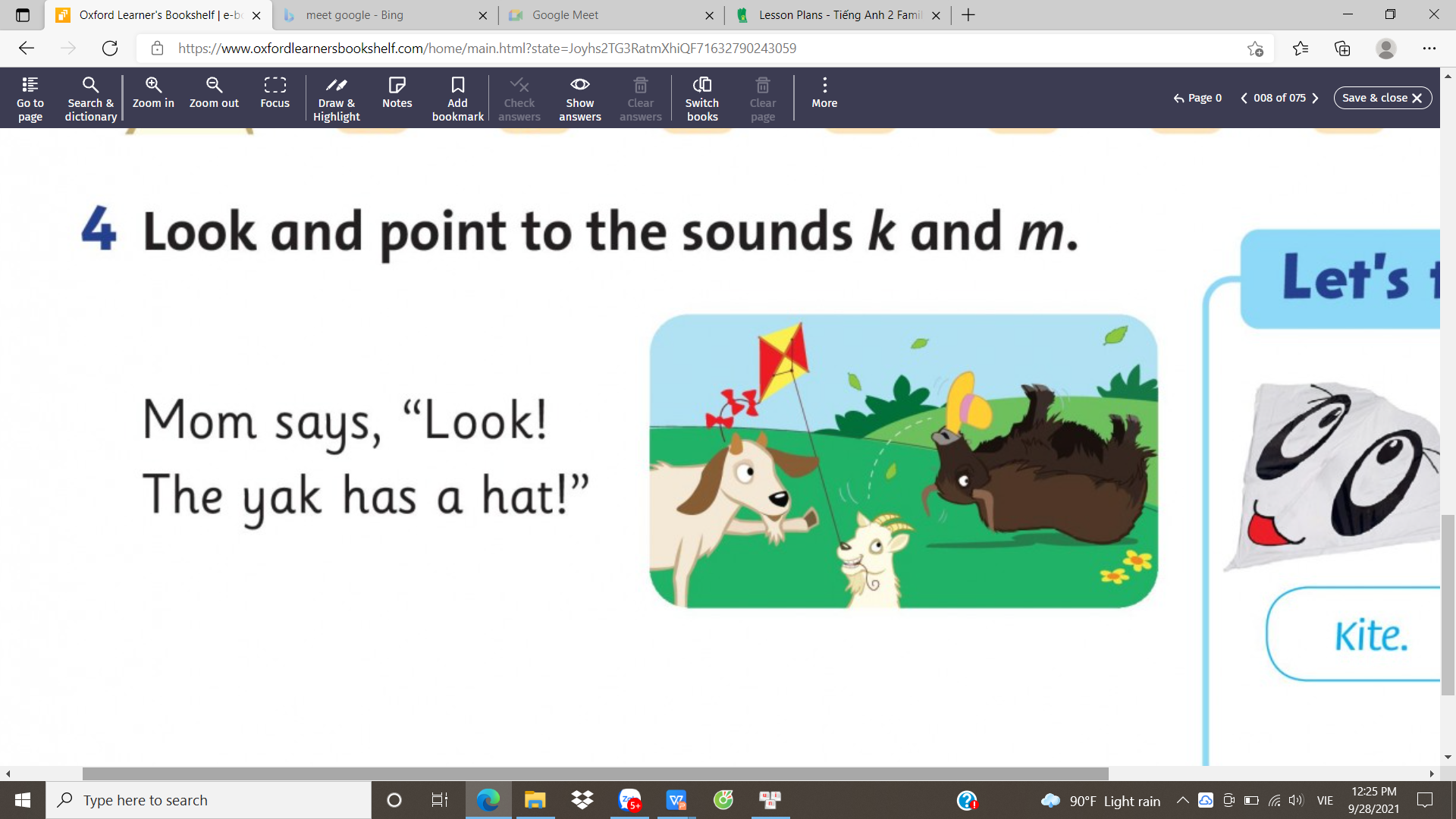 Unit starter:
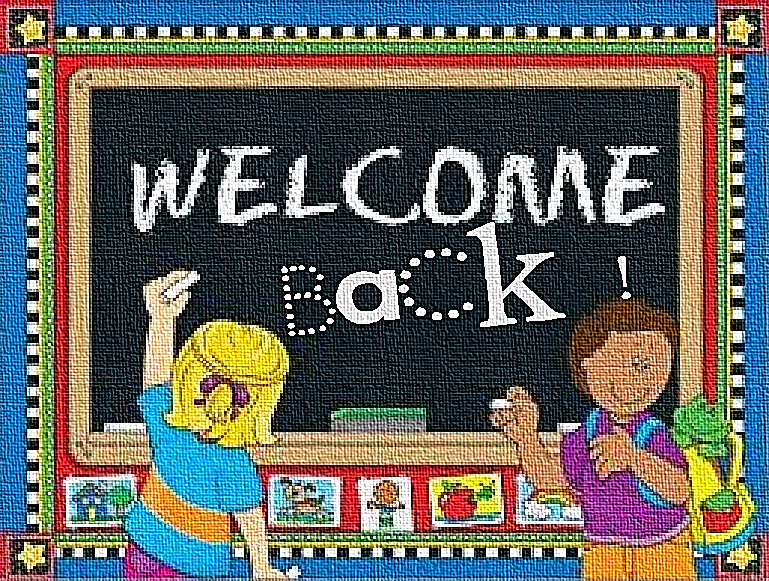 Grade 2
Lesson six
This Photo by Unknown Author is licensed under CC BY-SA-NC
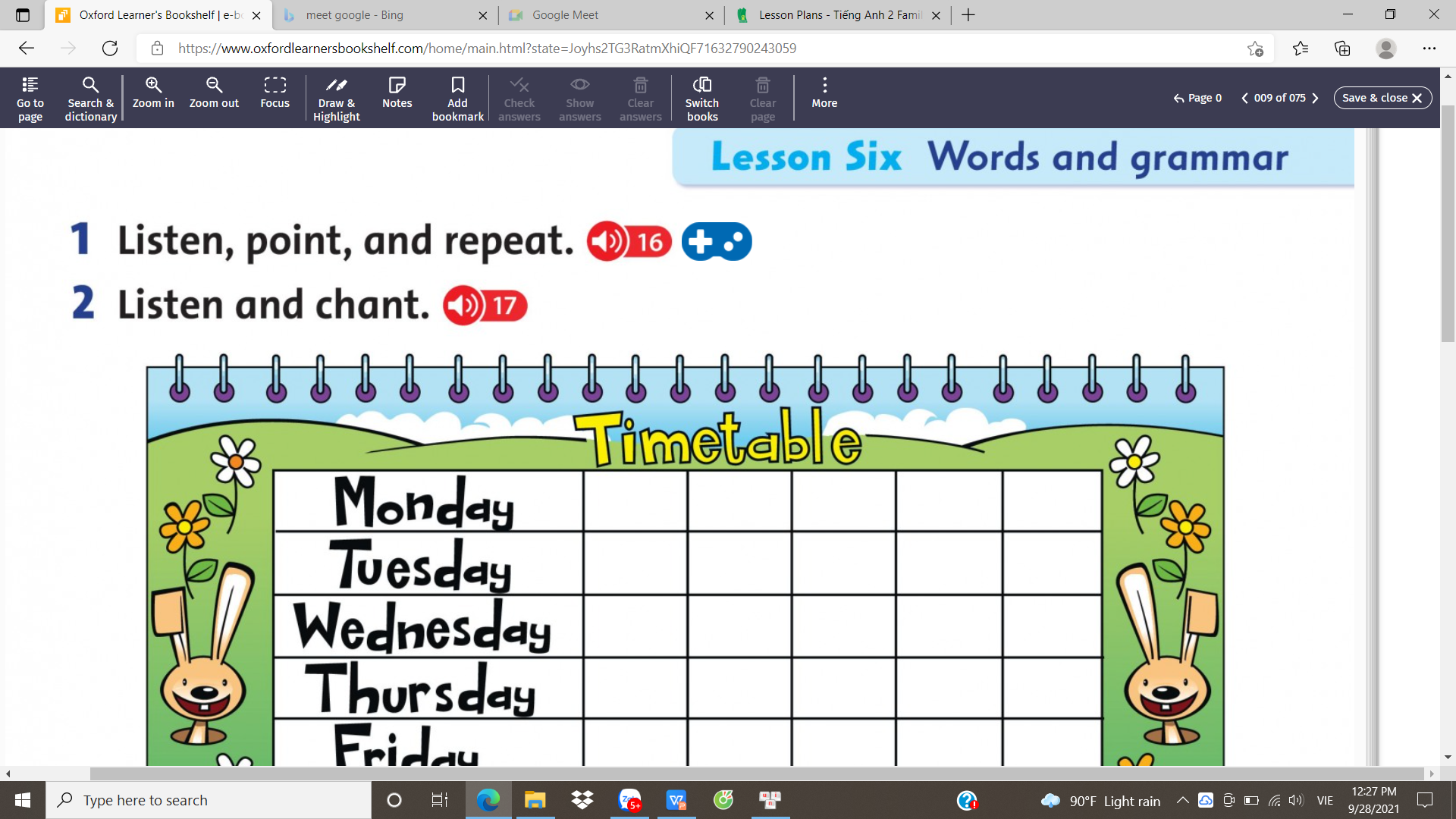 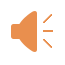 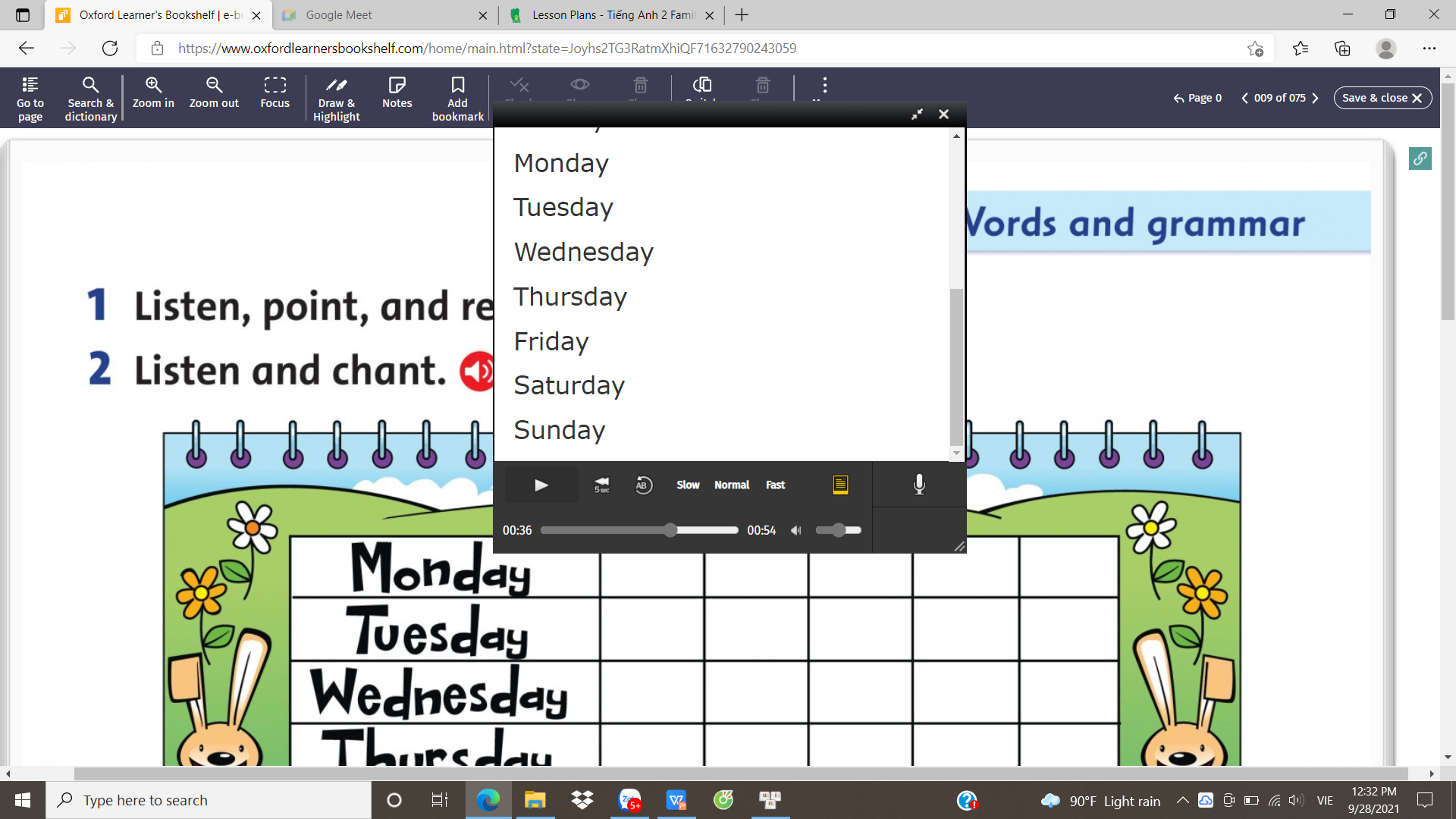 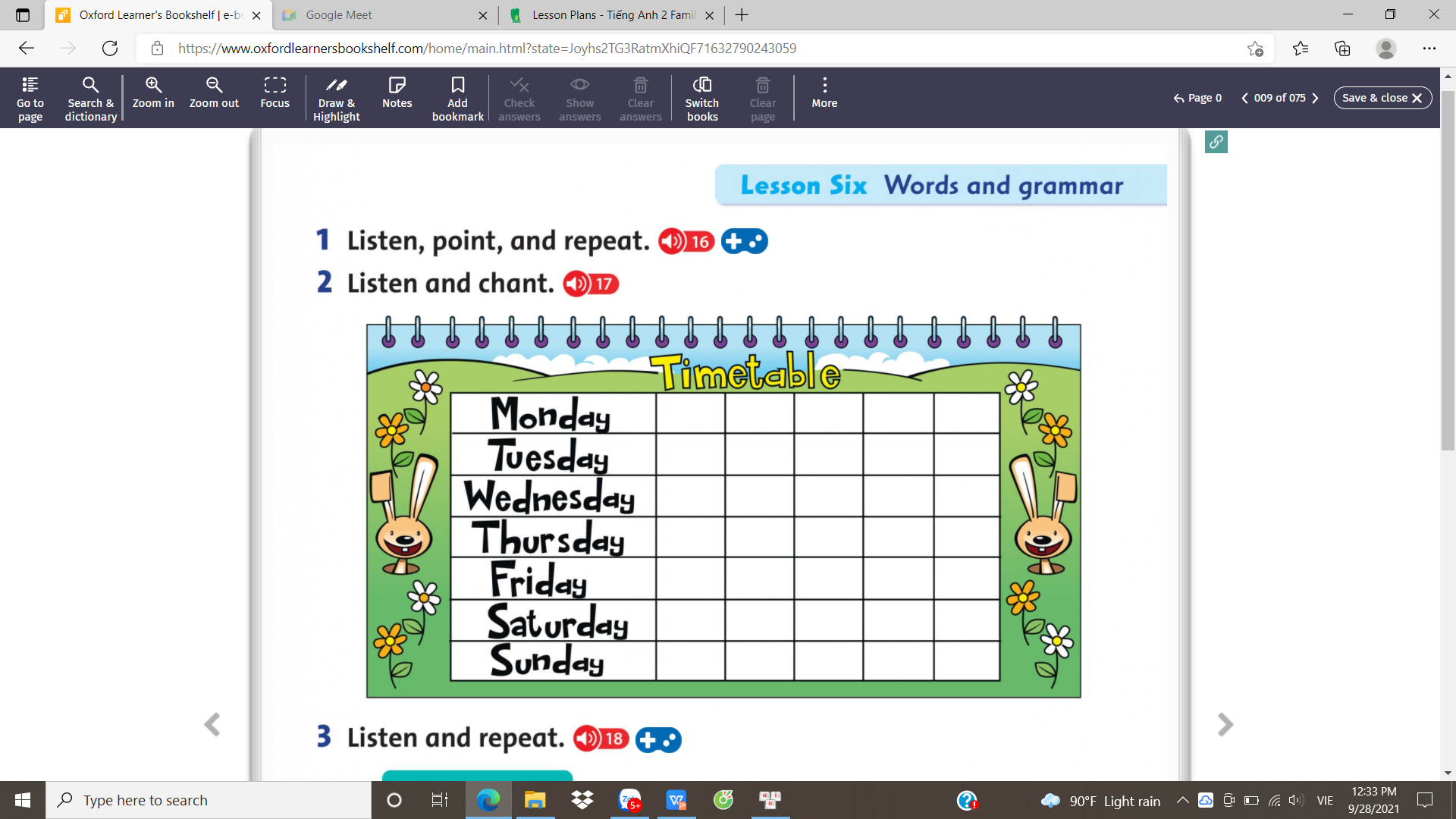 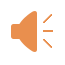 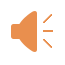 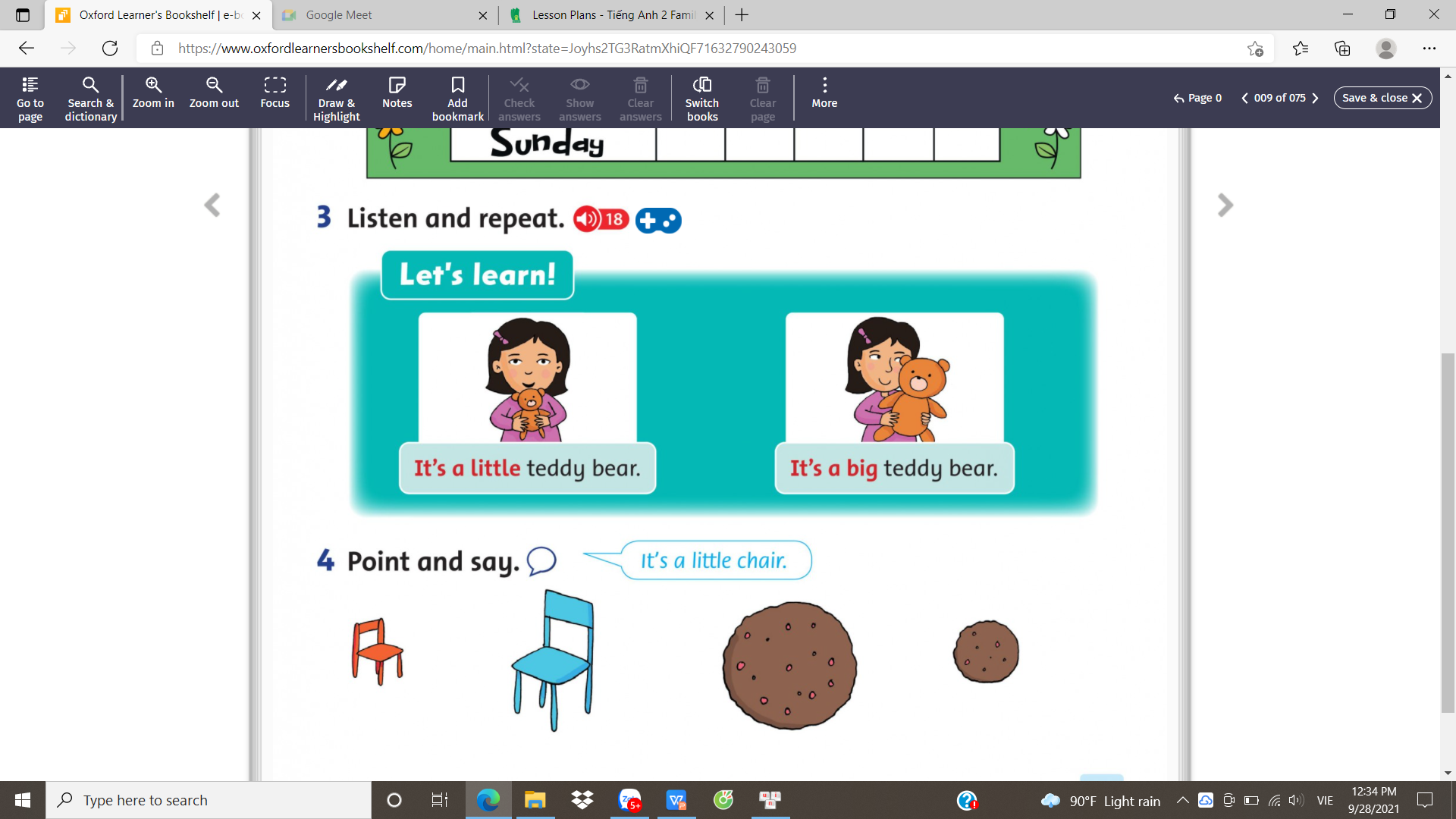 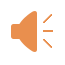 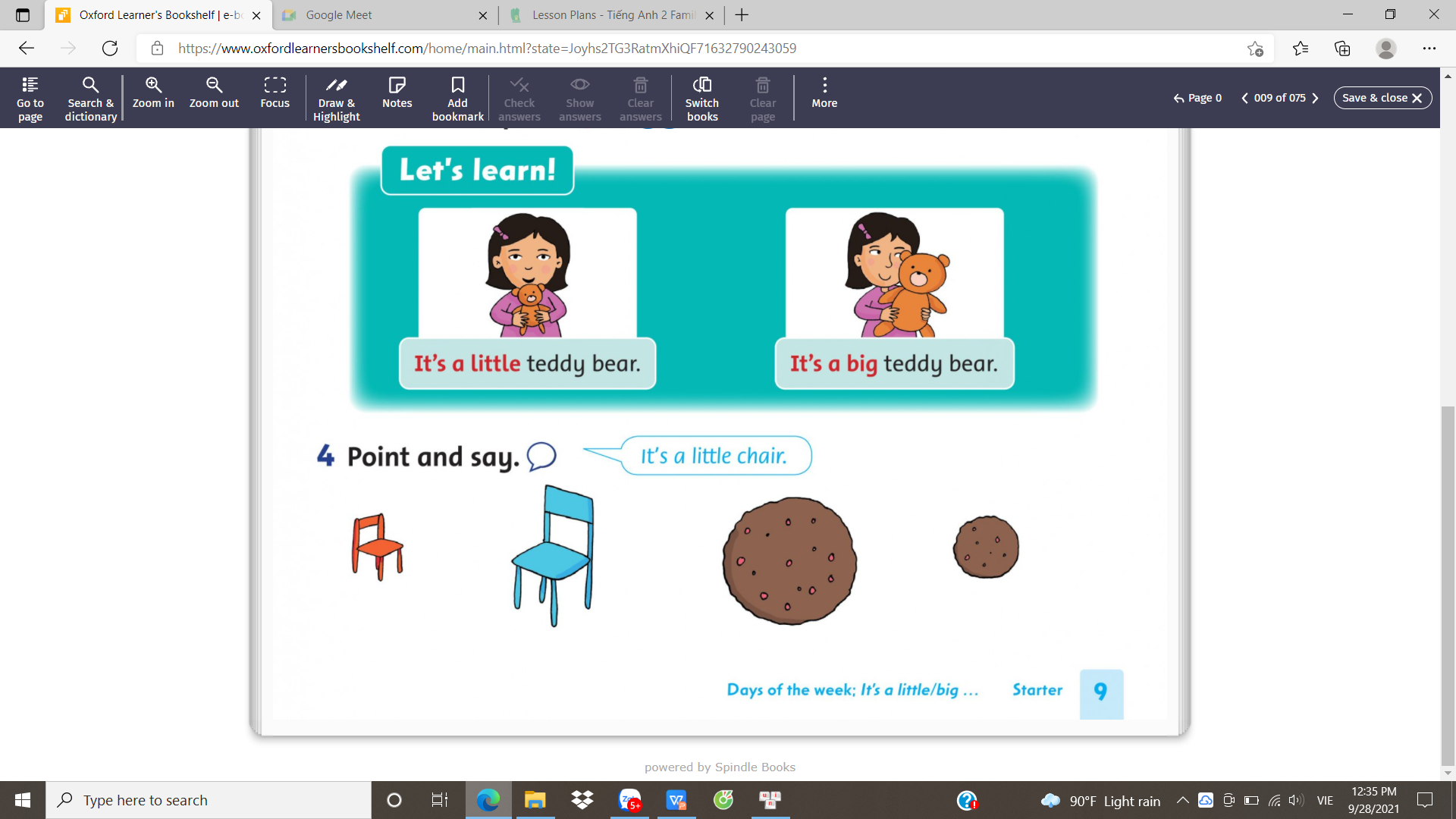 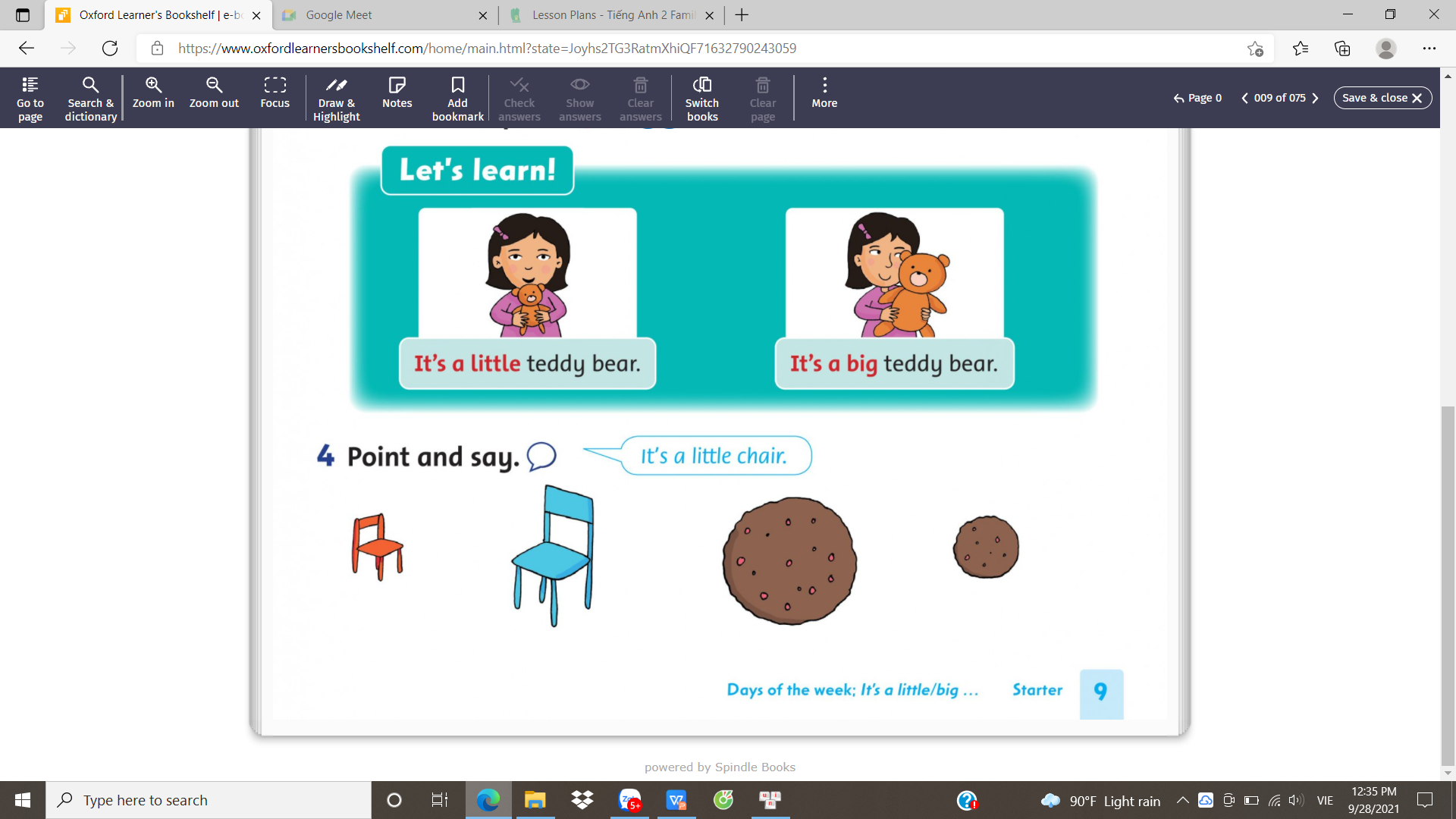 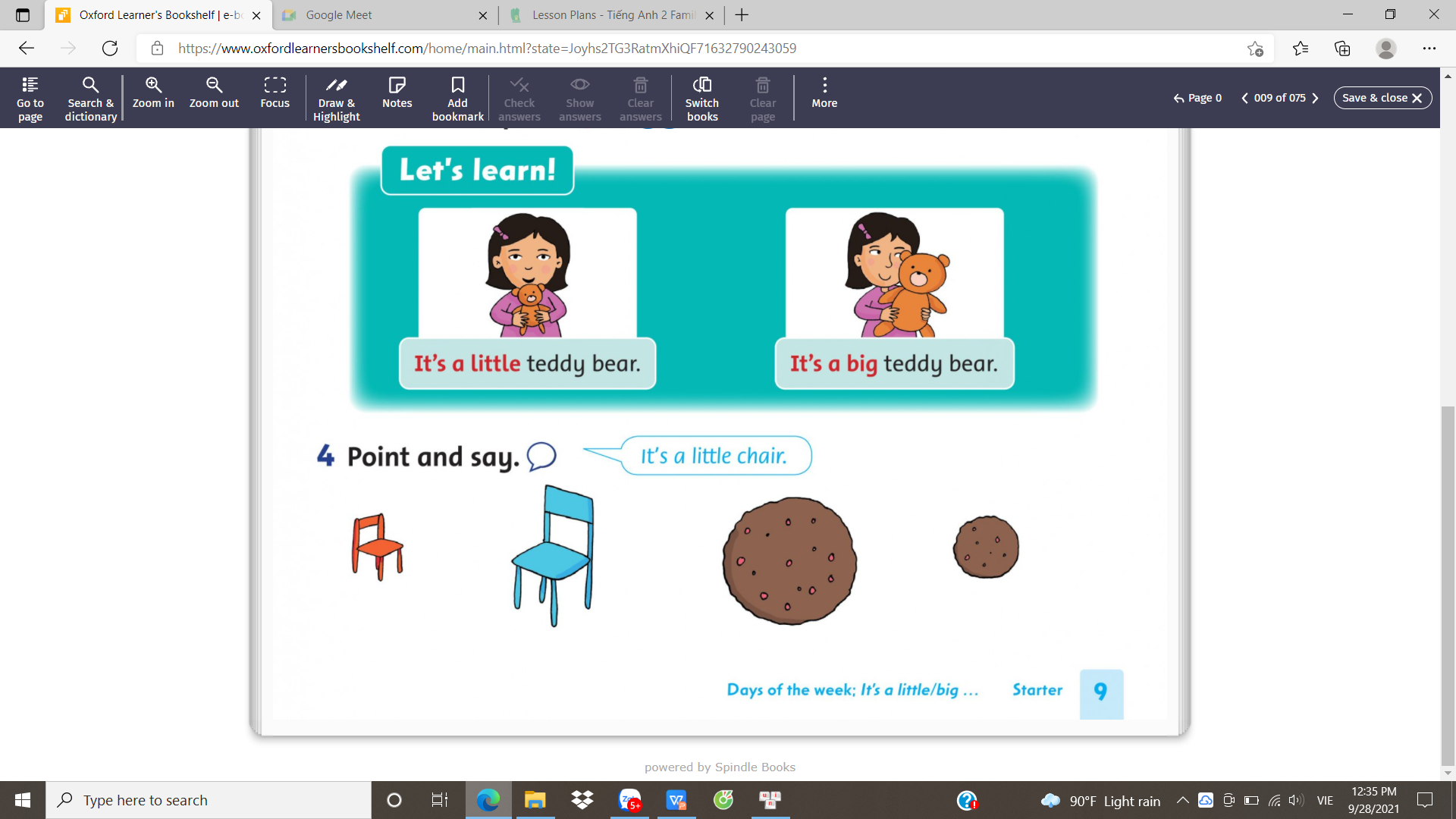 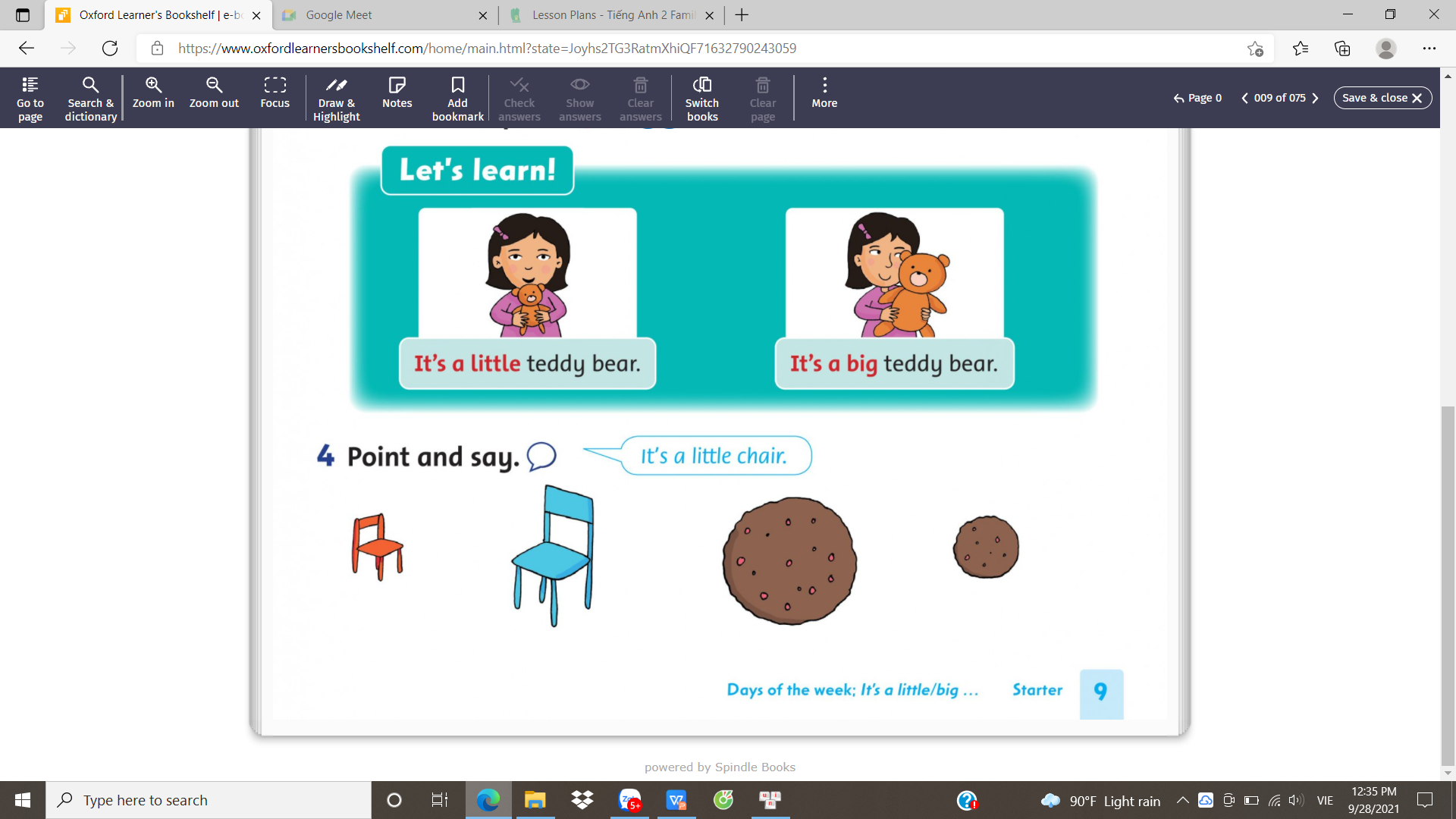 It’s a big chair.
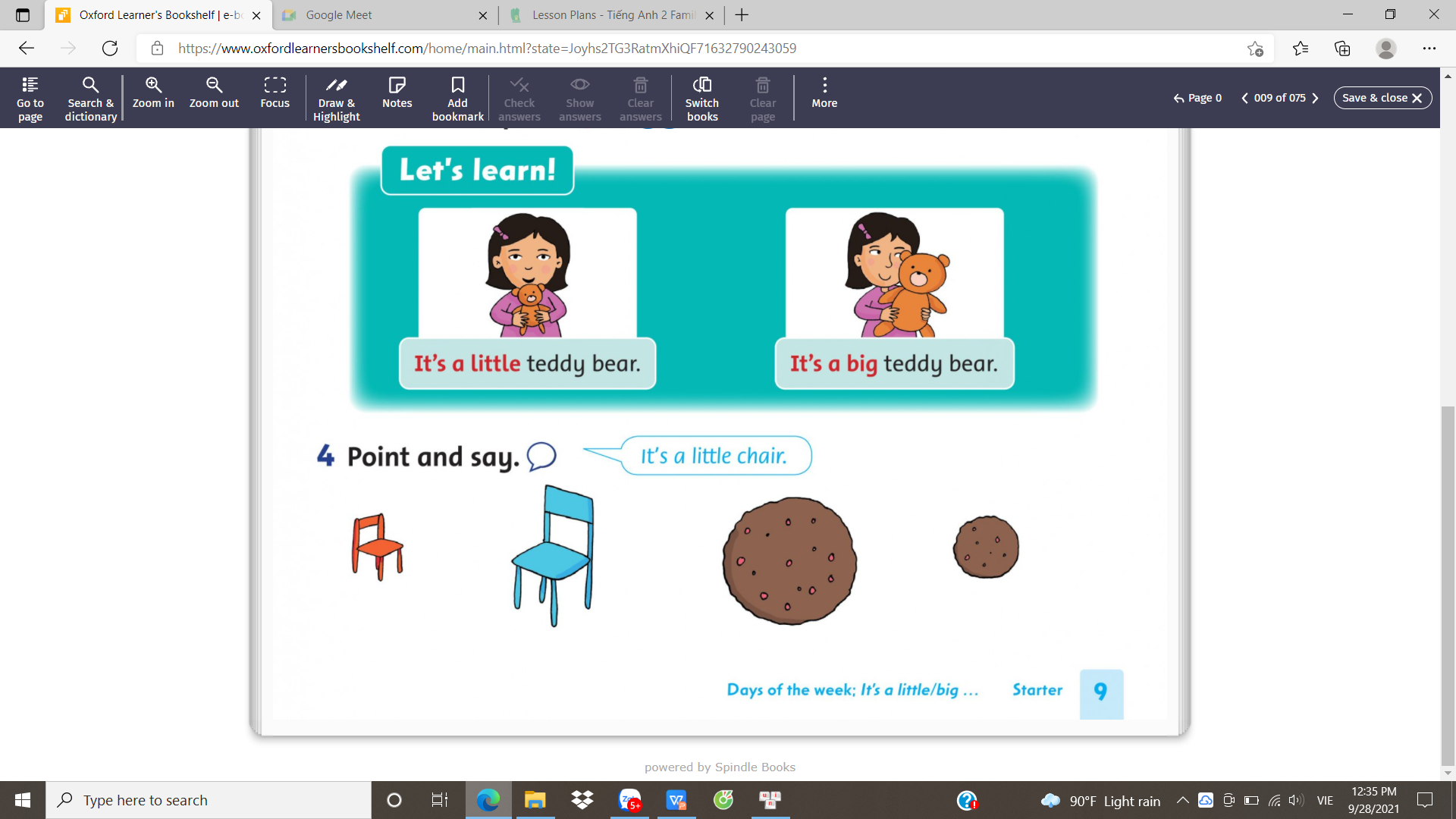 It’s a big cookie.
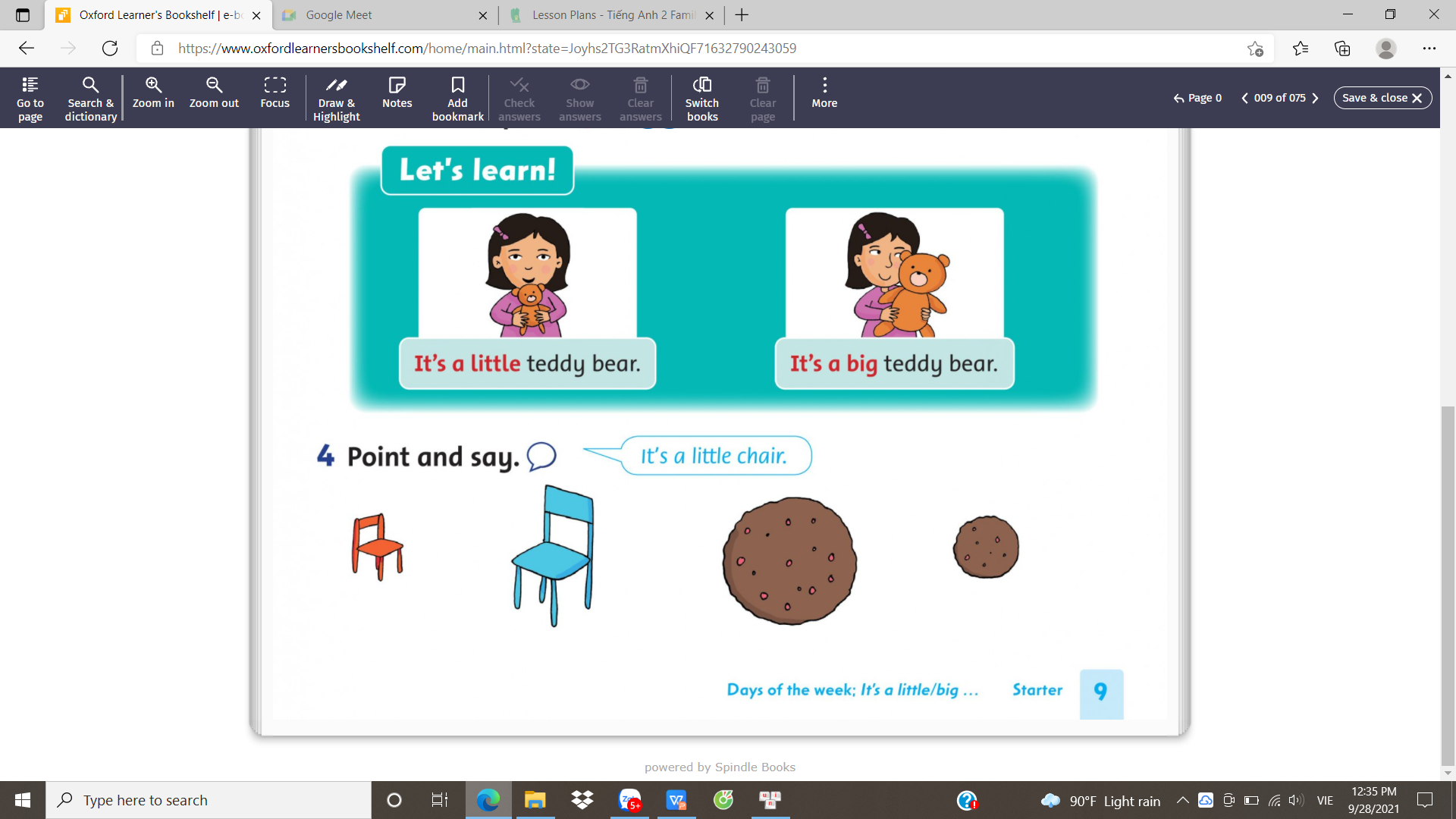 It’s a little cookie.
Tasks: Worktime!
Finish the works in your workbook! p. 8-9
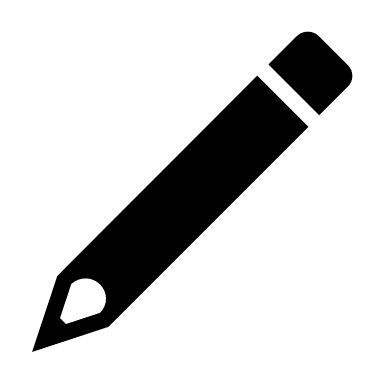 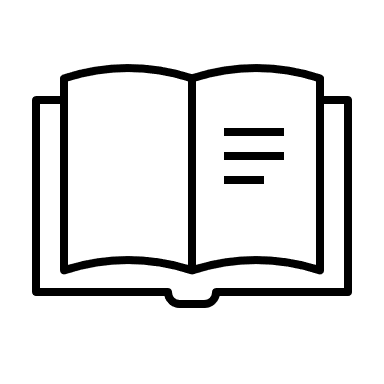 Goodbye~!
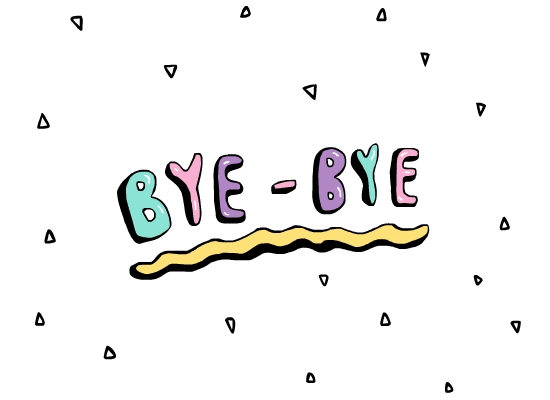